清新三角形PPT
This template can be used to report quarterly summary / year-end report
此模板可用于工作报告/季度总结/年终汇报等场景
单击此处添加标题
单击此处添加标题
单击此处添加标题
单击此处添加标题
1
2
3
4
单击此处添加文字阐述，添加简短问题说明文字。
单击此处添加文字阐述，添加简短问题说明文字。
单击此处添加文字阐述，添加简短问题说明文字。
单击此处添加文字阐述，添加简短问题说明文字。
目录
1
2
3
4
添加文本
添加文本
添加文本
添加文本
点击此处添加
简要说明
点击此处添加
简要说明
点击此处添加
简要说明
点击此处添加
简要说明
单击此处添加文字阐述，添加简短问题说明文字，具体说明文字在此处添加此处。
单击此处添加文字阐述，添加简短问题说明文字，具体说明文字在此处添加此处。
标题文本
标题文本
单击此处添加文字阐述，添加简短问题说明文字，具体说明文字在此处添加此处。
单击此处添加文字阐述，添加简短问题说明文字，具体说明文字在此处添加此处。
单击此处添加文字
单击此处添加文字
单击此处添加标题
单击此处添加文字
标题文本
单击此处添加文字阐述，添加简短问题说明文字，具体说明文字在此处添加此处。
1
2
3
添加标题
添加标题
添加标题
单击此处添加文字阐述，添加简短问题说明文字，具体说明文字在此处添加此处。
单击此处添加文字阐述，添加简短问题说明文字，具体说明文字在此处添加此处。
单击此处添加文字阐述，添加简短问题说明文字，具体说明文字在此处添加此处。
此处输入文本
此处输入文本
此处输入文本
此处输入文本
此处输入文本
此处输入文本
添加标题文本
此处输入文本     此处输入文本
此处输入文本     此处输入文本
此处输入文本     此处输入文本
单击此处添加段落文字
单击此处添加段落文字
文本1
文本2
文本3
单击此处添加段落文字
单击此处添加文本
2012
2013
2014
此处输入文本
此处输入文本
此处输入文本
此处输入文本
此处输入文本
此处输入文本
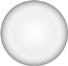 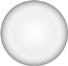 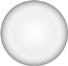 2
3
4
1
内容
单击此处添加
段落文字内容
单击此处添加
段落文字内容
单击此处添加
段落文字内容
单击此处添加
段落文字内容
2011
2012
2013
2014
单击此处添加文字阐述，添加简短问题说明文字，具体说明文字在此处添加此处。
单击此处添加文字阐述，添加简短问题说明文字，具体说明文字在此处添加此处。
此处添加内容
此处添加内容
点击添加
标题文字
单击此处添加文字阐述，添加简短问题说明文字，具体说明文字在此处添加此处。
此处添加内容
单击此处添加文本
单击此处添加文本
单击此处添加文字阐述，添加简短问题说明文字，具体说明文字在此处添加此处。添加简短问题说明文字，具体说明文字在此处添加此处。
单击此处添加文字阐述，添加简短问题说明文字，具体说明文字在此处添加此处。添加简短问题说明文字，具体说明文字在此处添加此处。
文本1
文本2
文本3
文本4
单击此处添加标题
单击此处添加标题
单击此处添加文字单击此处添加文字单击此处添加文字单击此处添加文字
单击此处添加文字单击此处添加文字单击此处添加文字单击此处添加文字
添加标题
单击此处添加标题
单击此处添加标题
单击此处添加文字
单击此处添加文字
单击此处添加文字
单击此处添加文字
单击此处添加文字
单击此处添加文字
01
单击添加标题
单击此处添加文字阐述，添加简短问题说明文字，具体说明文字在此处添加此处。添加简短问题说明文字，具体说明文字在此处添加此处。
添加标题
单击添加标题
02
单击此处添加文字阐述，添加简短问题说明文字，具体说明文字在此处添加此处。添加简短问题说明文字，具体说明文字在此处添加此处。
单击添加标题
01
单击此处添加文字阐述，添加简短问题说明文字，具体说明文字在此处添加此处。添加简短问题说明文字。
单击添加标题
02
单击此处添加文字阐述，添加简短问题说明文字，具体说明文字在此处添加此处。添加简短问题说明文字。
添加标题
04
单击添加标题
03
单击添加标题
单击此处添加文字阐述，添加简短问题说明文字，具体说明文字在此处添加此处。
单击此处添加文字阐述，添加简短问题说明文字，具体说明文字在此处添加此处。
添加文本
添加文本
单击此处添加文字阐述，添加简短问题说明文字，具体说明文字在此处添加此处。添加简短问题说明文字。
单击此处添加文字阐述，添加简短问题说明文字，具体说明文字在此处添加此处。添加简短问题说明文字。
添加标题
添加标题
添加标题
添加标题
添加文本
添加文本
单击此处添加文字阐述，添加简短问题说明文字，具体说明文字在此处添加此处。添加简短问题说明文字。
单击此处添加文字阐述，添加简短问题说明文字，具体说明文字在此处添加此处。添加简短问题说明文字。
单击添加标题
单击添加标题
具体说明文字在此处单击添加。
具体说明文字在此处单击添加。
具体说明文字在此处单击添加。
具体说明文字在此处单击添加。
具体说明文字在此处单击添加。
具体说明文字在此处单击添加。
2
3
添加标题
1
4
单击添加标题
单击添加标题
具体说明文字在此处单击添加。
具体说明文字在此处单击添加。
具体说明文字在此处单击添加。
具体说明文字在此处单击添加。
具体说明文字在此处单击添加。
具体说明文字在此处单击添加。
单击此处添加标题
单击此处添加标题
单击此处添加标题
2
3
1
单击添加文本 … …
单击添加文本 … …
单击添加文本 … …
单击此处添加标题
添加文本
单击此处添加文字阐述，添加简短问题说明文字，具体说明文字在此处添加此处。添加简短问题说明文字。

单击此处添加文字阐述，添加简短问题说明文字，具体说明文字在此处添加此处。添加简短问题说明文字。
添加文本
添加文本
添加文本
添加文本
添加文本
添加标题
具体说明文字在此处单击添加。
具体说明文字在此处单击添加。
具体说明文字在此处单击添加。
具体说明文字在此处单击添加。
单击此处添加标题
单击此处添加标题
具体说明文字在此处单击添加。
具体说明文字在此处单击添加。
单击此处添加标题
添加标题
单击此处添加文字阐述，添加简短问题说明文字，具体说明文字在此处添加此处。添加简短问题说明文字。
添加标题
添加标题
单击此处添加文字阐述，添加简短问题说明文字，具体说明文字在此处添加此处。添加简短问题说明文字。
添加标题
添加标题
单击此处添加文字阐述，添加简短问题说明文字，具体说明文字在此处添加此处。添加简短问题说明文字。
添加标题
1
单击此处添加文字阐述，添加简短问题说明文字，具体说明文字在此处添加此处。
添加文本
2
单击此处添加文字阐述，添加简短问题说明文字，具体说明文字在此处添加此处。
添加文本
3
单击此处添加文字阐述，添加简短问题说明文字。
添加文本
4
添加文本
单击此处添加文字阐述。
添加标题
添加标题
添加标题
点击此处添加
简要说明
点击此处添加
简要说明
点击此处添加
简要说明
单击此处添加文字阐述，添加简短问题说明文字，具体说明文字在此处添加此处。
单击此处添加文字阐述，添加简短问题说明文字，具体说明文字在此处添加此处。
单击此处添加文字阐述，添加简短问题说明文字，具体说明文字在此处添加此处。
单击此处添加文字阐述，添加简短问题说明文字。
03
单击此处添加文字阐述，添加简短问题说明文字。
02
单击此处添加文字阐述，添加简短问题说明文字。
04
01
单击此处添加文字阐述，添加简短问题说明文字。
单击此处添加文字阐述，添加简短问题说明文字。
单击添加标题
05
单击此处添加文字阐述，添加简短问题说明文字。
单击此处添加文字阐述，添加简短问题说明文字。
08
06
07
单击此处添加文字阐述，添加简短问题说明文字。
单击此处添加文本
单击此处添加文本
单击此处添加文本
添加文本
添加文本
单击此处添加文本
单击此处添加文本
02
01
单击此处添加文字阐述，添加简短问题说明文字，具体说明文字在此处添加此处。
单击此处添加文字阐述，添加简短问题说明文字，具体说明文字在此处添加此处。
输入文本
输入文本
单击此处添加文字阐述，添加简短问题说明文字，具体说明文字在此处添加此处
单击此处添加文字阐述，添加简短问题说明文字，具体说明文字在此处添加此处
B
C
D
A
单击此处添加文字阐述，添加简短问题说明文字，具体说明文字在此处添加此处
单击此处添加文字阐述，添加简短问题说明文字，具体说明文字在此处添加此处
单击此处添加文字阐述，添加简短问题说明文字，具体说明文字在此处添加此处
单击添加标题
单击此处添加文字阐述，添加简短问题说明文字，具体说明文字在此处添加此处
单击添加标题
单击此处添加文字阐述，添加简短问题说明文字，具体说明文字在此处添加此处
单击添加标题
此处输入文本
此处输入文本
此处输入文本
单击此处输入文本
单击此处添加文字单击此处添加文字单击此处添加文字
单击此处添加文字
单击此处添加文字阐述，添加简短问题说明文字，具体说明文字在此处添加此处。
01
单击此处添加文字阐述，添加简短问题说明文字，具体说明文字在此处添加此处。
02
单击此处添加文字阐述，添加简短问题说明文字，具体说明文字在此处添加此处。
03
单击此处添加文字阐述，添加简短问题说明文字，具体说明文字在此处添加此处。
04
单击此处添加文字阐述，添加简短问题说明文字，具体说明文字在此处添加此处。
05
谢谢观看